„Információvédelem menedzselése”
LXXXV. Szakmai Fórum
Budapest, 2019. március 20.
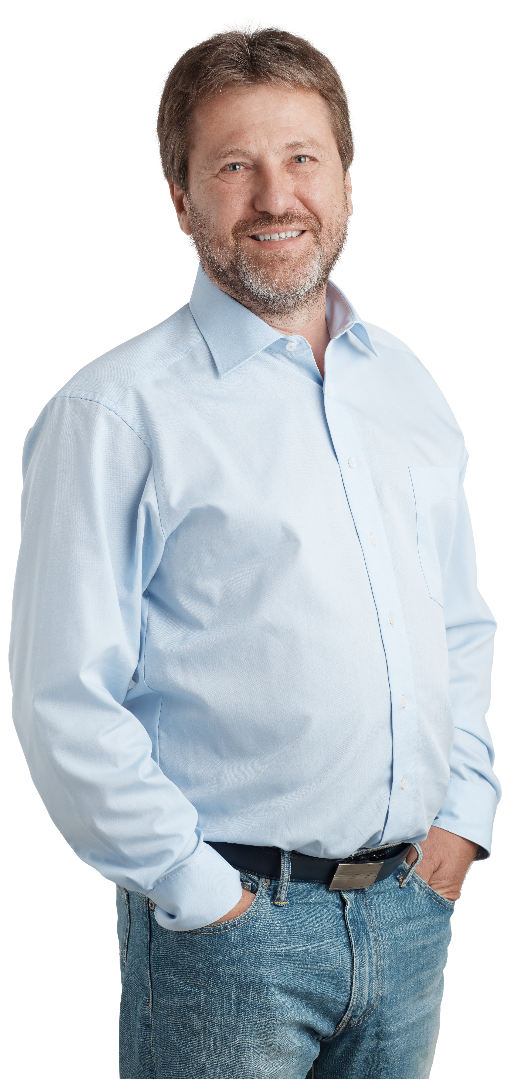 Bevezető gondolatok


Gasparetz András
Hétpecsét Információbiztonsági Egyesület, elnök

www.hetpecset.hu
HÉTPECSÉT INFORMÁCIÓBIZTONSÁGI EGYESÜLET
2001-től óta „Értékteremtő munkacsoport”
MagiCom + Szenzor + magánszemélyek
BS7799 szabvány fordítás
oktatási tematikák készítése

2004-ben 12 magánszemély megalakítja a
	 Hétpecsét Információbiztonsági Egyesületet

Céljaink: 
az információs társadalom biztonságának támogatása
az információvédelem kultúrájának és ismereteinek terjesztése, a tudatosság kialakítása
információvédelmi szakmai műhely létrehozása
A fórum résztvevők véleménye:
„hosszú és ismétlődő a bevezető”







Az új résztvevők a bevezető fóliákon 
ismerkedhetnek meg az Egyesülettel
2
A GDPR antológia ötlete: 2018 január
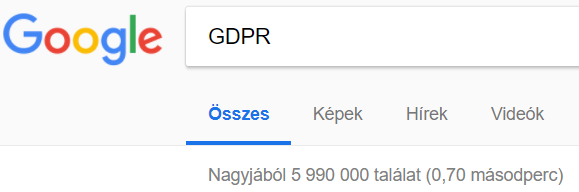 1 regula
15.900.000 találat
!!!
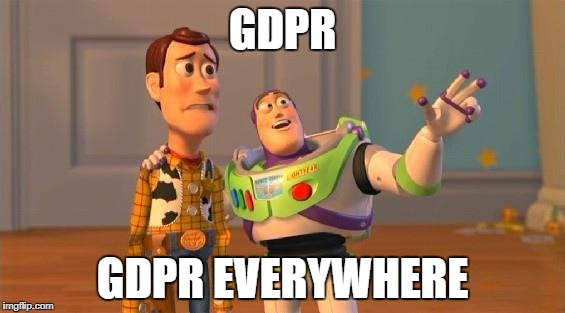 1 ötlet
3
[Speaker Notes: Januári hétvégén kezdődött]
Eredmény: 2018 május
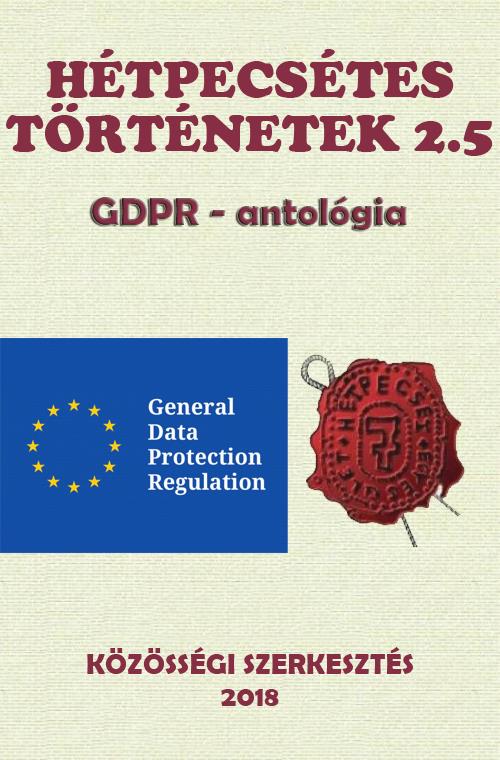 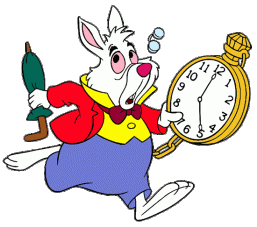 1 regula
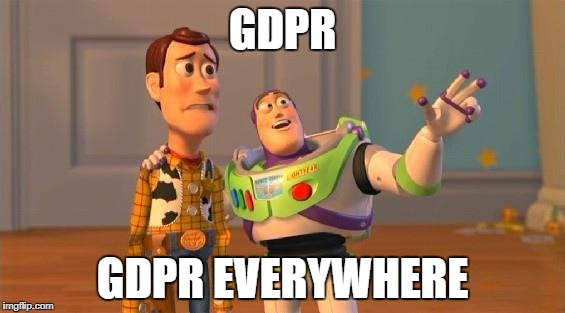 1 antológia
4
Tartalomjegyzék
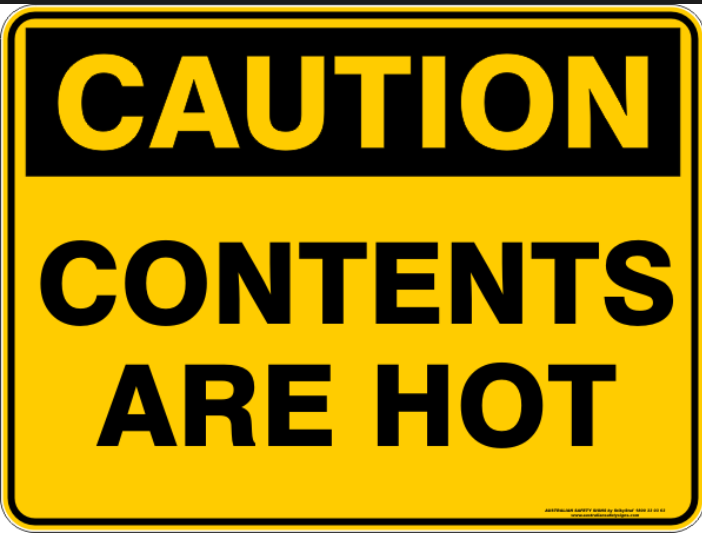 Vezetői összefoglaló
Tartalomjegyzék
Használati útmutató
Szószedet - tárgymutató
Eredeti jogforrások - linkek 
GDPR alapelvei
GDPR megfelelőségi projektek(Általános menedzsment, HR, Marketing, CRM, Webáruházak)
Iratminták, sablonok
Vizsgálat kezdeményezés, szankciók, mérséklő tételek 
Hasznos idegen nyelvű források
Szerkesztőség
[Speaker Notes: Sablonok, iratminták? Kellenek? Lehetnek?]
A 2.6 : 2018 december
2.6
Információ törvény változás a GDPR hatására.
Üzleti titok, 07.20.-án megjelent új törvény
NAIH állásfoglalás,A NAIH bírságolási gyakorlata
Humor
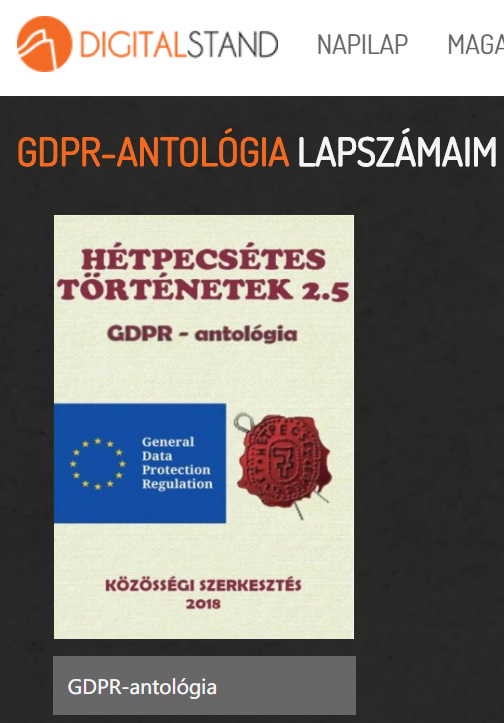 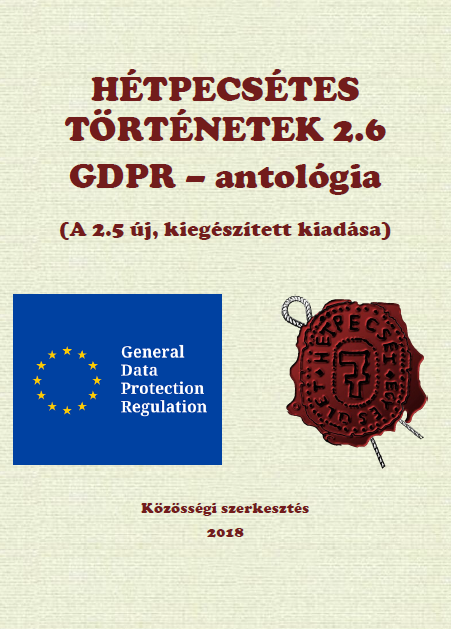 6
> 18.000 olvasó
Köszönet a szerkesztésben részt vett kollégáknak,
 különösen :
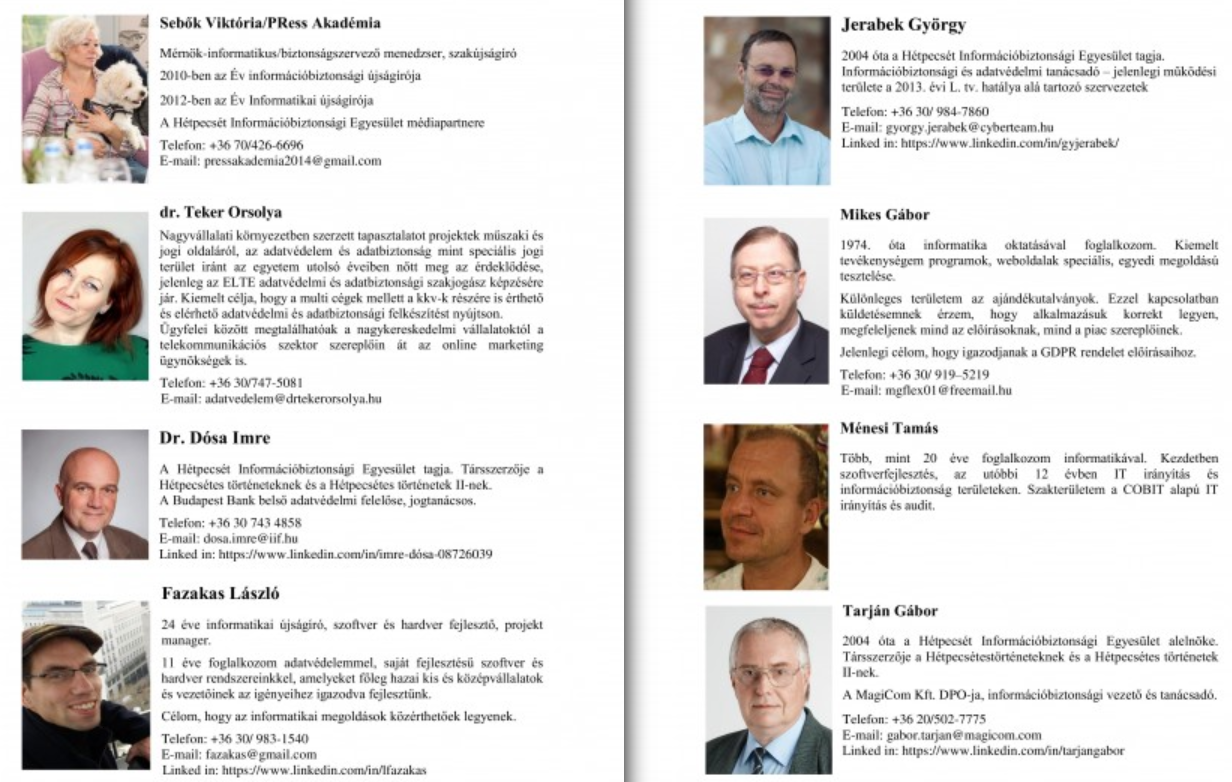 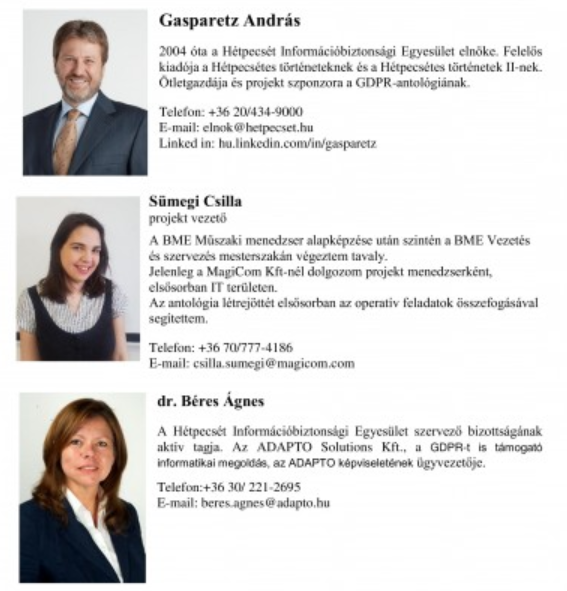 Események:
9. Információbizt. Szakmai Fórum
EIVOK - Információbiztonsági Szakosztály
2019.03.28. 
https://www.hte.hu/eivok-regisztracio
  
MySec talk (új helyszín: T székház)
2019.04.29.  

ISACA Éves Konferencia 
2019.05.28.
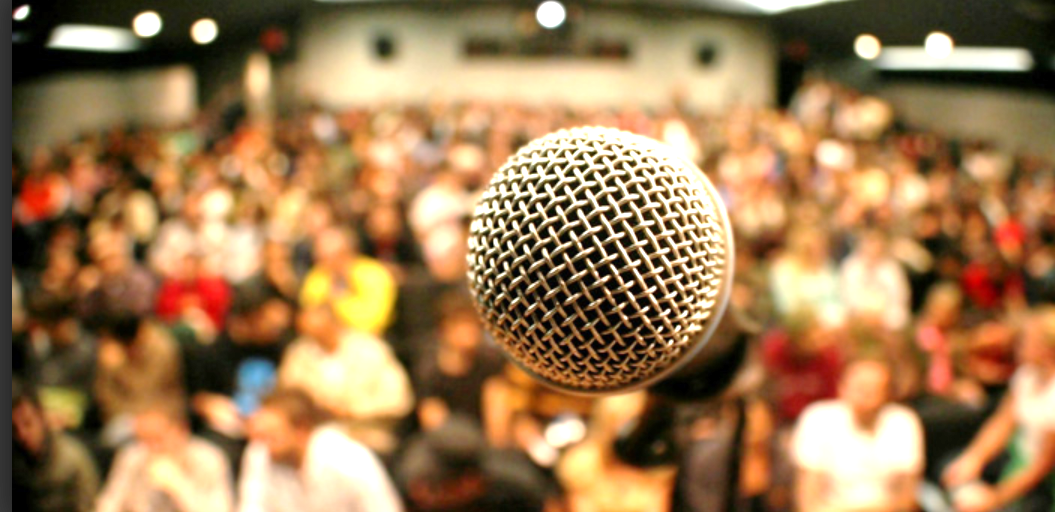 [Speaker Notes: A HTE 2019-ben ünnepli megalakulásának hetvenedik évfordulóját. Hrközlési és Informatikai Tudományos Egyesület. Ingyenes. CPE pontok.
Szakosztályunkat 2018. május 28-án alakítottunk meg Információbiztonsági Szakosztály – EIVOK néven a korábban már működő Elektronikus Információbiztonsági Vezetők Okosan Klubjából (a továbbiakban: EIVOK).]
A mai program:
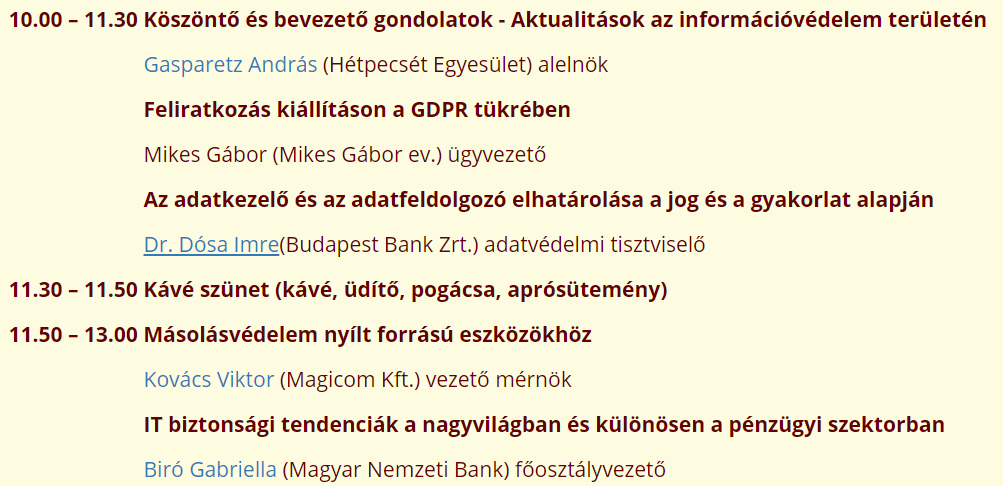 Hétpecsét Egyesület éves közgyűlés 13:00-tól